Assistencia en Facturas Y 
Programas elegibles por ingresos
Ayuda para pagar sus facturas
PSE 2024
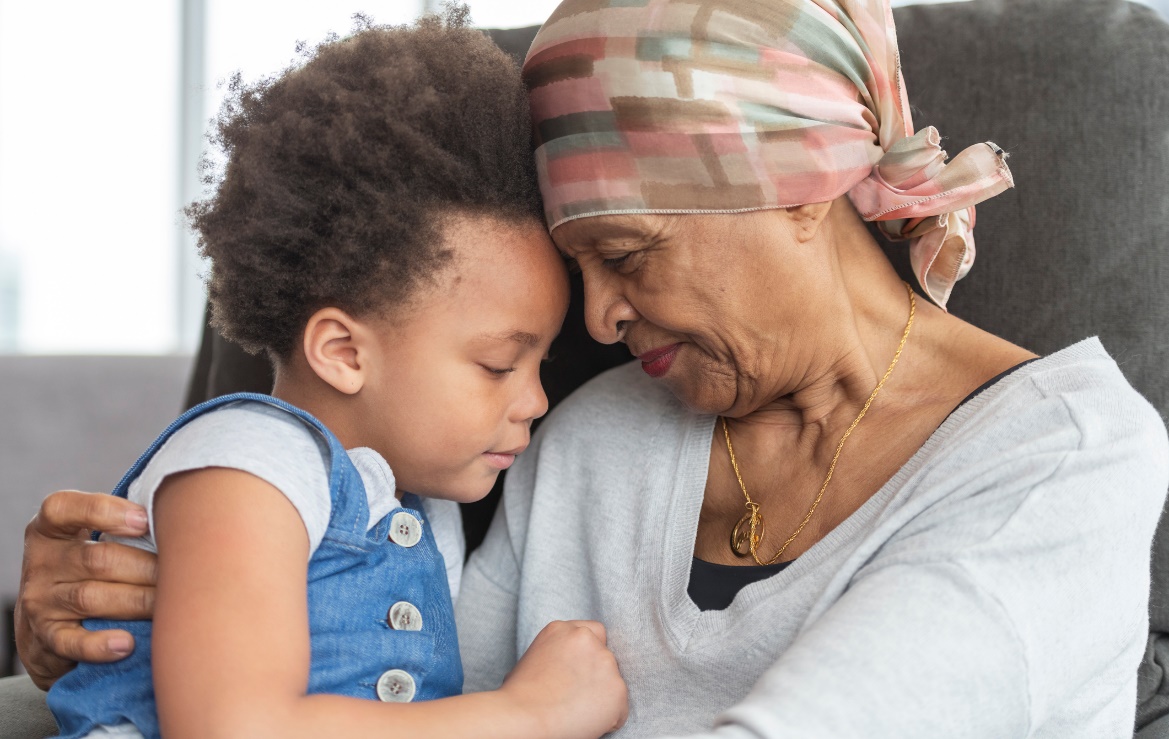 PSE no comparte información personal del cliente con ninguna entidad.
Tasa de descuento en facturas (BDR)
PSE Ayuda (PSE Help)
Programas de Asistencia
Tasa de descuento en facturas (BDR)
Una facture mas baja.
Una forma facil y sencilla de conseguir un descuento de 5% hasta 45% en su factura.
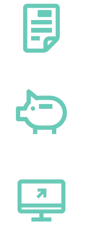 Un descuento mensual.
Un descuento mensual continuo ademas de cualquer otra asisstencia que pueda estar recibiendo.
Facil de inscriber.
No se rquiere prueba de ingresos ni numero de seguro social para presenter la solicitud.
Bill Discount Rate (BDR)
PSE HELP
(Programa Lifeline de energía para el hogar)
El programa brinda asistencia a los clientes para ayudar a pagar las facturas de electricidad o gas natural. Si califica, se le puede acreditar $100 a $ 1,000 a su cuenta de PSE
Esta programa esta fundada por clientes de PSE. Los fondos no son del gobierno
Las solicitudes del programa PSE HELP se revisan actualmente a través de las agencias locales de su condado.
No necesita comunicarse con la agencia local de su condado, ni ellos se comunicarán con usted a menos que sea uno de los auditados del 5 % para la tasa de descuento en facturas/ayuda de PSE
PSE Help
[Speaker Notes: El procesamiento de la solicitud está demorando entre 1 y 2 meses.]
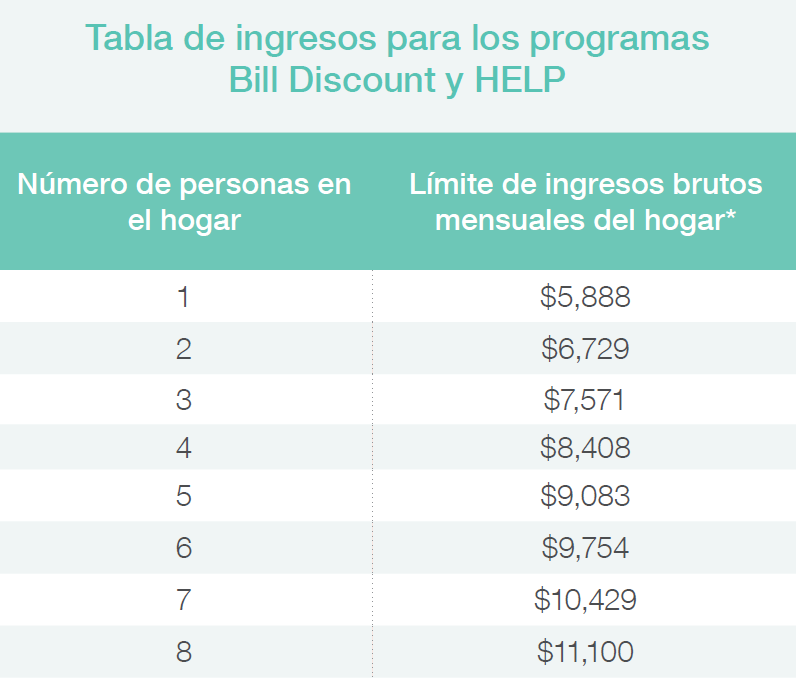 Elegibilidad del condado de King
Qué son los ingresos
Pensión alimenticia/manutención de los hijos
Anualidades
Ganancias de capital
Dividendos
Salarios/salario devengados
Pagos por hogares de acogida
Pagos militares
Pensiones
Ingresos por alquiler/regalías
Ingresos por trabajo por cuenta propia (después de los gastos)
Seguridad social
Incapacidad del Seguro Social (SSDI)
Ayuda/becas para estudiantes
Ingreso de seguridad suplementario (SSI)
Desempleo

Qué no son ingresos
Asistencia energética
Ingresos para personas en la escuela secundaria o menores de 18 años
Reembolsos/créditos de impuestos sobre la renta
Donaciones en efectivo por única vez
Hipoteca inversa
Sección 8 o subsidios de vivienda
Beneficios del WIC
Tipos de Ingresos
BDR y PSE Help
[Speaker Notes: Formas de ingresos que deben enumerarse en la solicitud, no todas pueden enumerarse aquí.]
Proceso de Solicitud
Cómo completar la Solicitud de Asistencia con la Factura paso a paso
Visite PSE.com/discount para comenzar
Visite PSE.com/discount
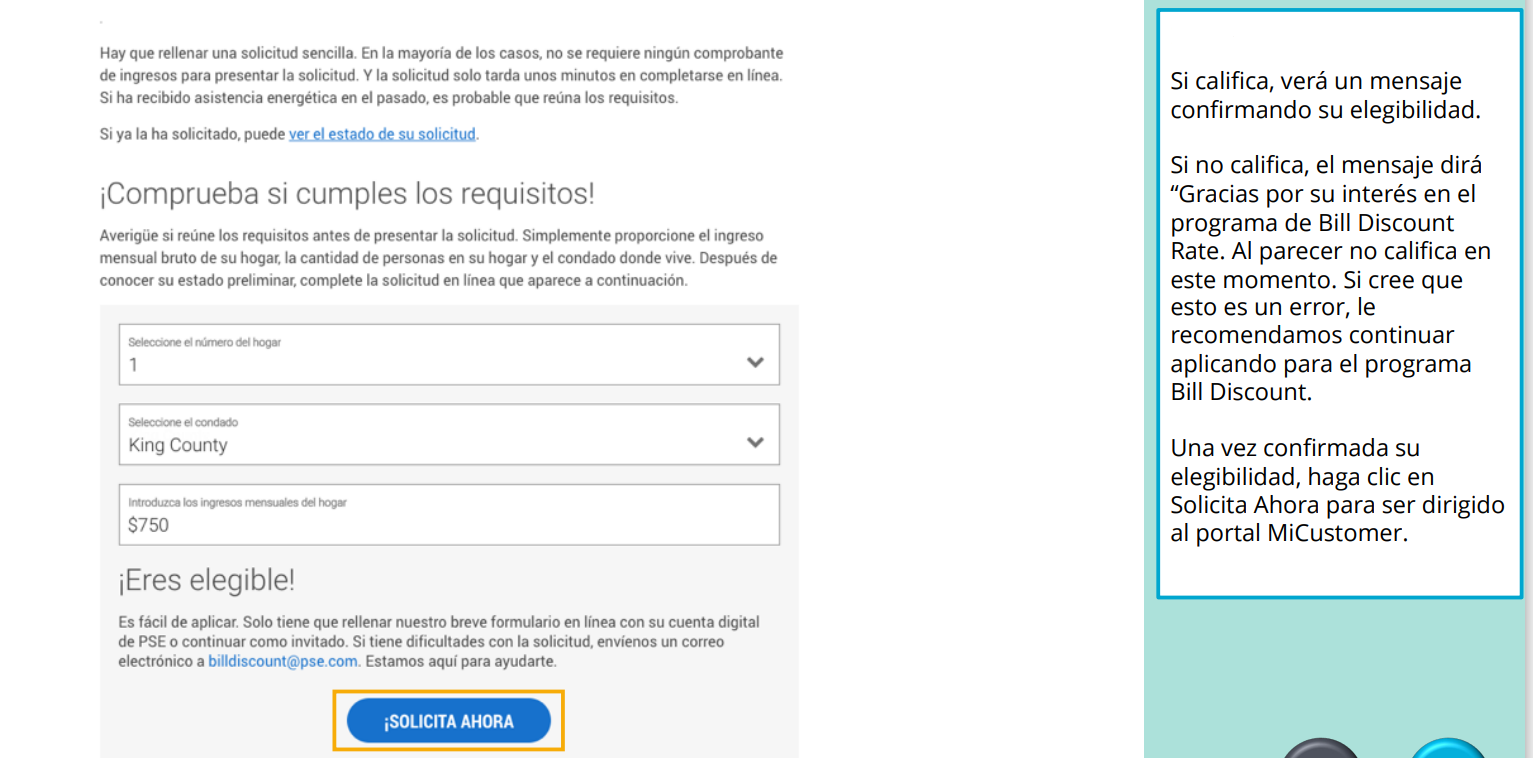 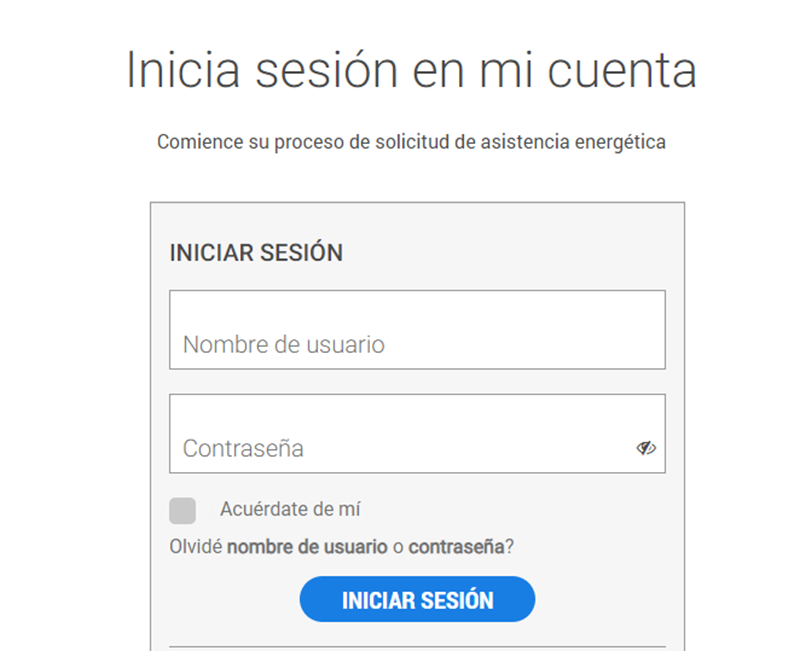 Opción 1: 
Inicie sesión en su cuenta PSE
[Speaker Notes: Si seleccionan ‘Iniciar sesión en su cuenta de PSE en línea ', esta es la pantalla en la que verán 

Ingrese nombre de usuario y contraseña y haga clic en iniciar sesión.]
Opción 2: 
Haga una cuenta en PSE.com
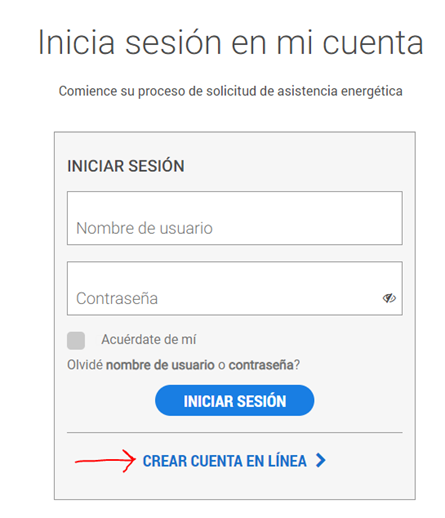 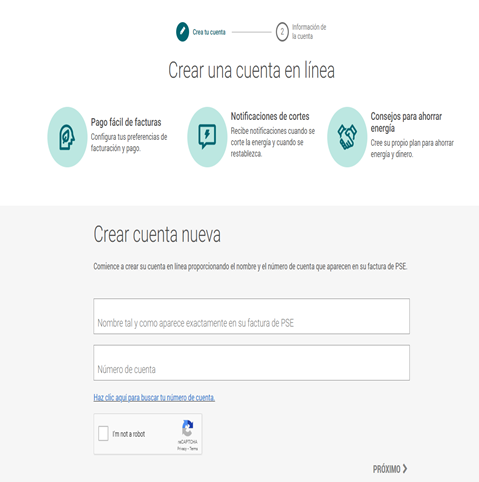 [Speaker Notes: Si seleccionan 'Crear cuenta en línea', esta es la pantalla en la que verán 

el nombre en la cuenta y se requiere el número de cuenta, y querrán marcar la casilla 'No soy un robot' y hacer clic en SIGUIENTE]
Opción 3: Continuar como invitado
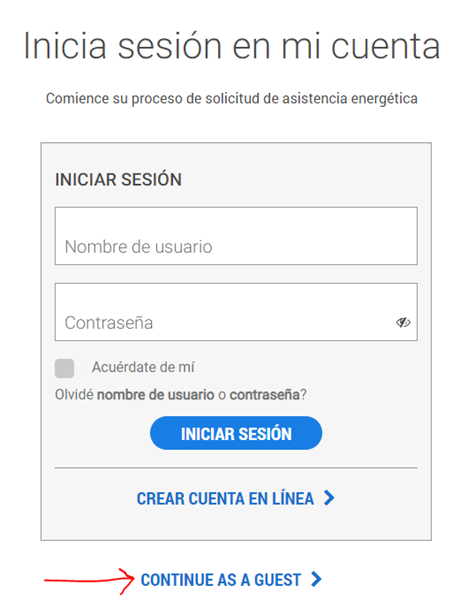 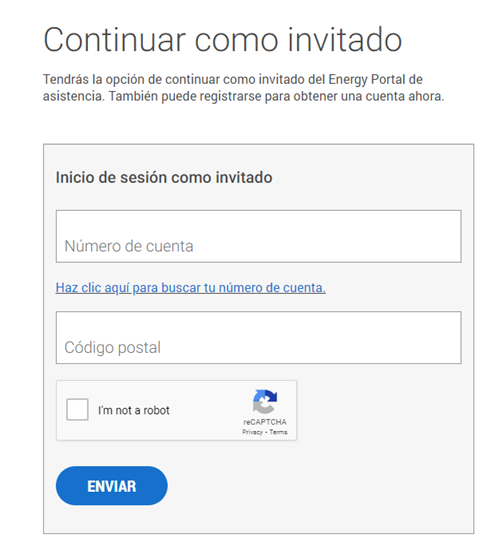 [Speaker Notes: Si seleccionan 'Continuar como invitado', esta es la pantalla que verán 

El número de cuenta y el código postal son obligatorios, y querrán marcar la casilla 'No soy un robot' y hacer clic en ENVIAR]
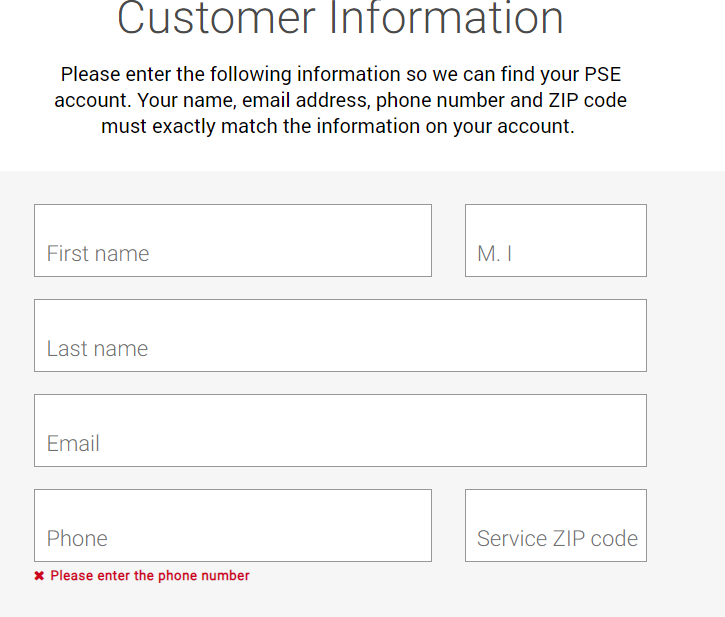 Otra Manera Continuando como invitado
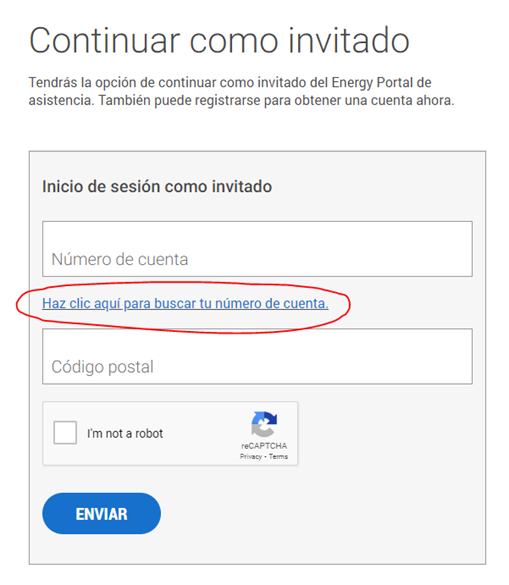 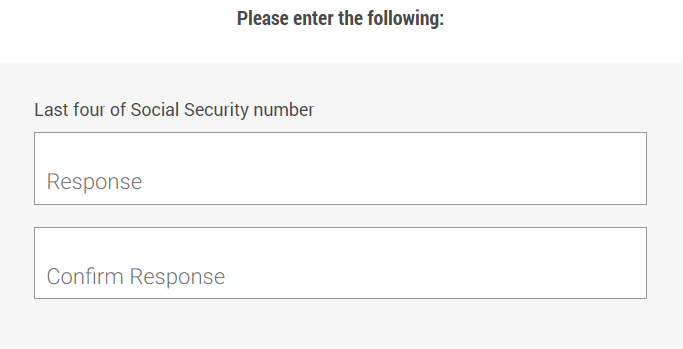 [Speaker Notes: Haz clic en el enlace si el cliente no tiene su numero de cuenta

Se le pedirá que ingrese todos estos detalles en esta pantalla. En algunos casos, es posible que se solicite verificar los últimos cuatro datos de su seguro social o fecha de nacimiento para garantizar que se esté accediendo a la cuenta correcta.

Nota: Su nombre y número de teléfono deben ser exactos tal como están registrados en PSE; de lo contrario, su cuenta no se abrirá]
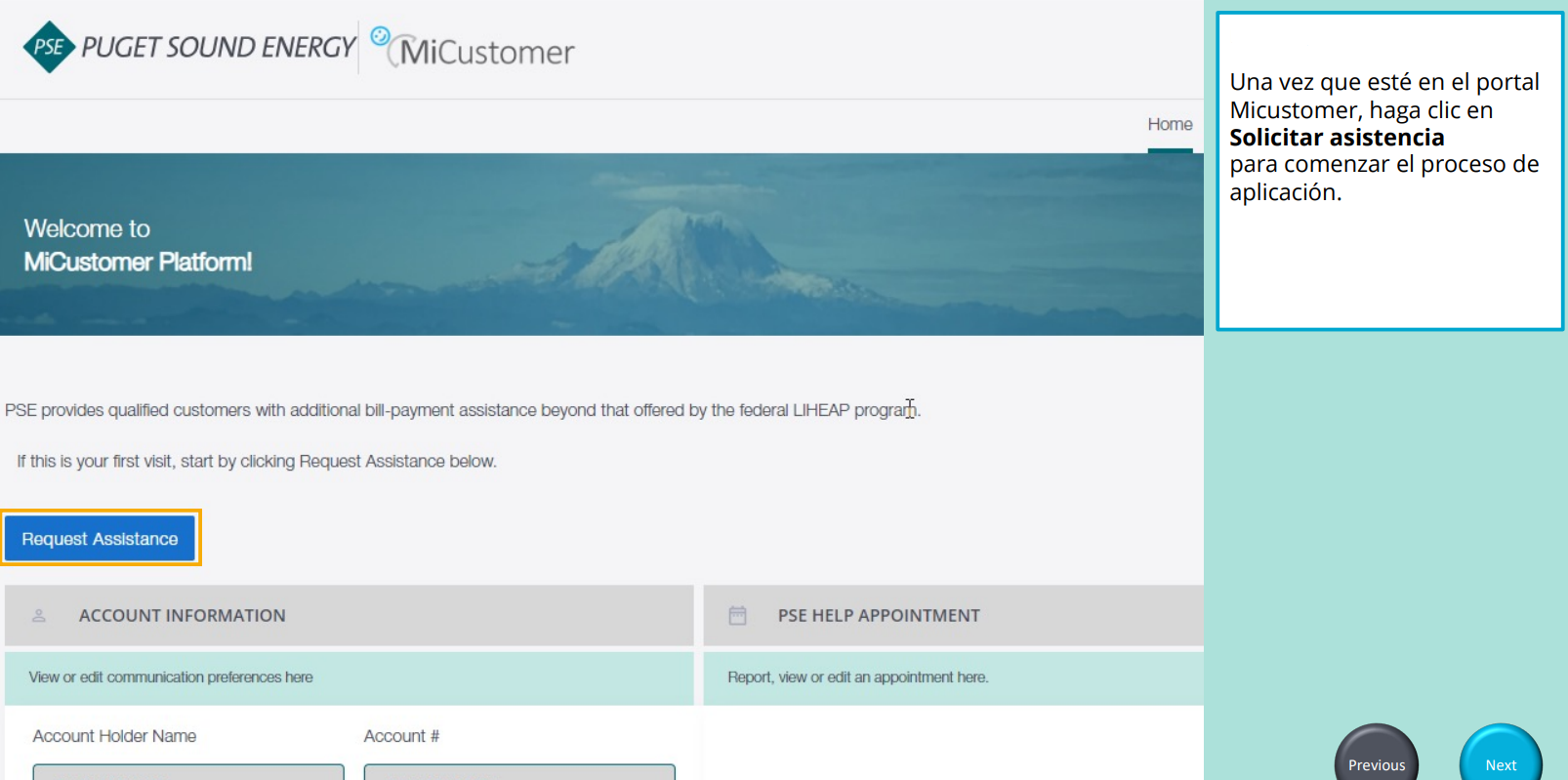 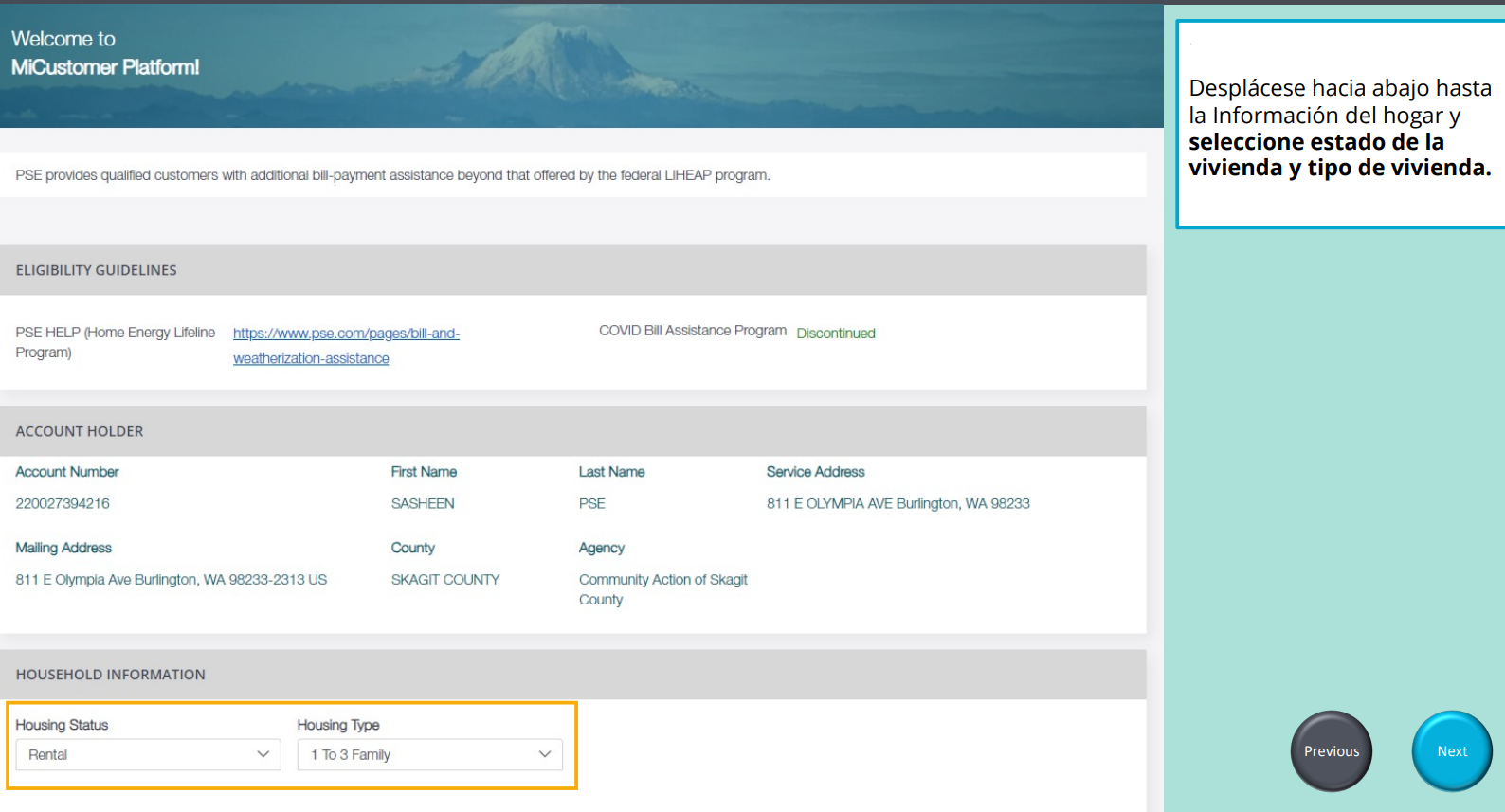 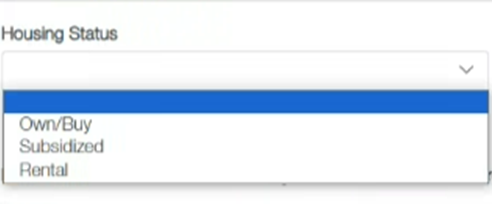 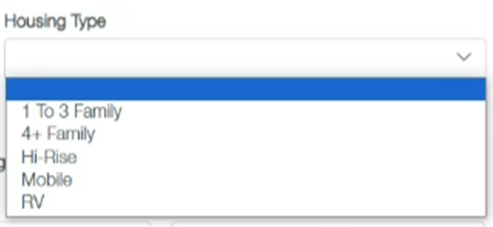 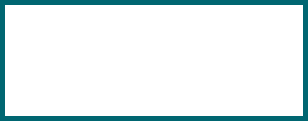 1 a 3 familias = Casa unifamiliar
4+ Familia = Apartamento, Condominio, Dúplex, Casa Adosada
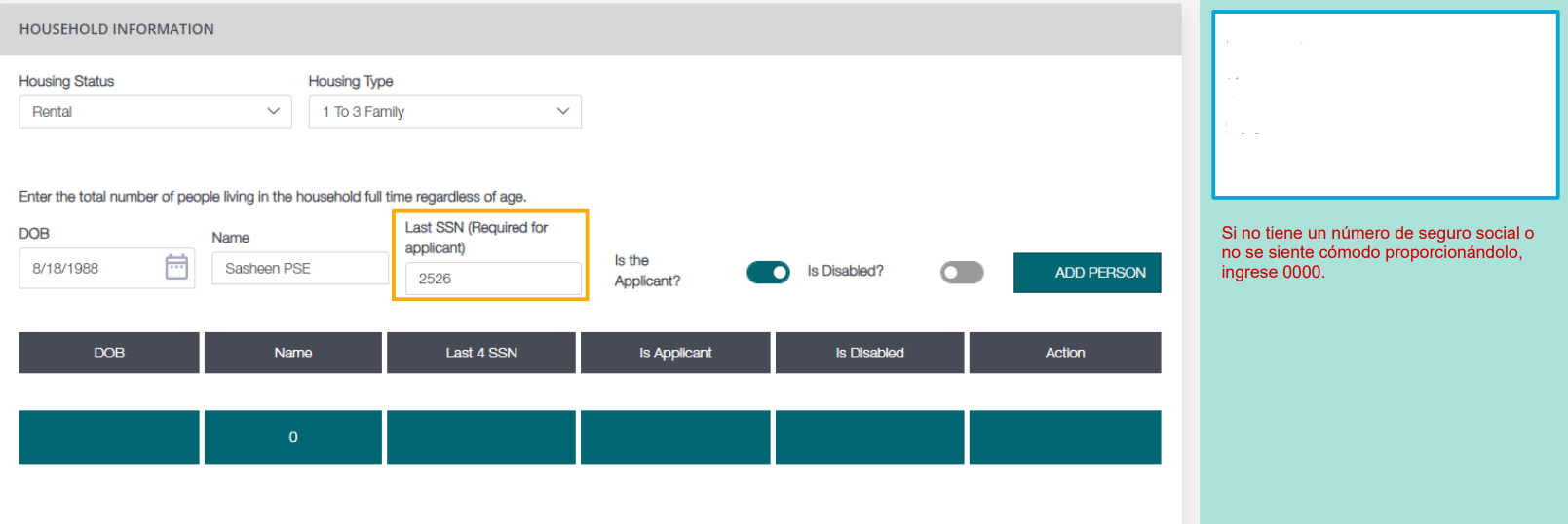 Agregue primero el nombre de la persona principal de la cuenta.
[Speaker Notes: Se deben incluir todos los miembros del hogar (todos los adultos y los niños).
Deberá incluir al titular de la cuenta como el primer miembro del hogar. Este es el titular de la cuenta PSE.
El SSN no es un requisito aunque se solicite. Si el cliente no tiene uno o no se siente cómodo proporcionándolo, simplemente agregue 0000.]
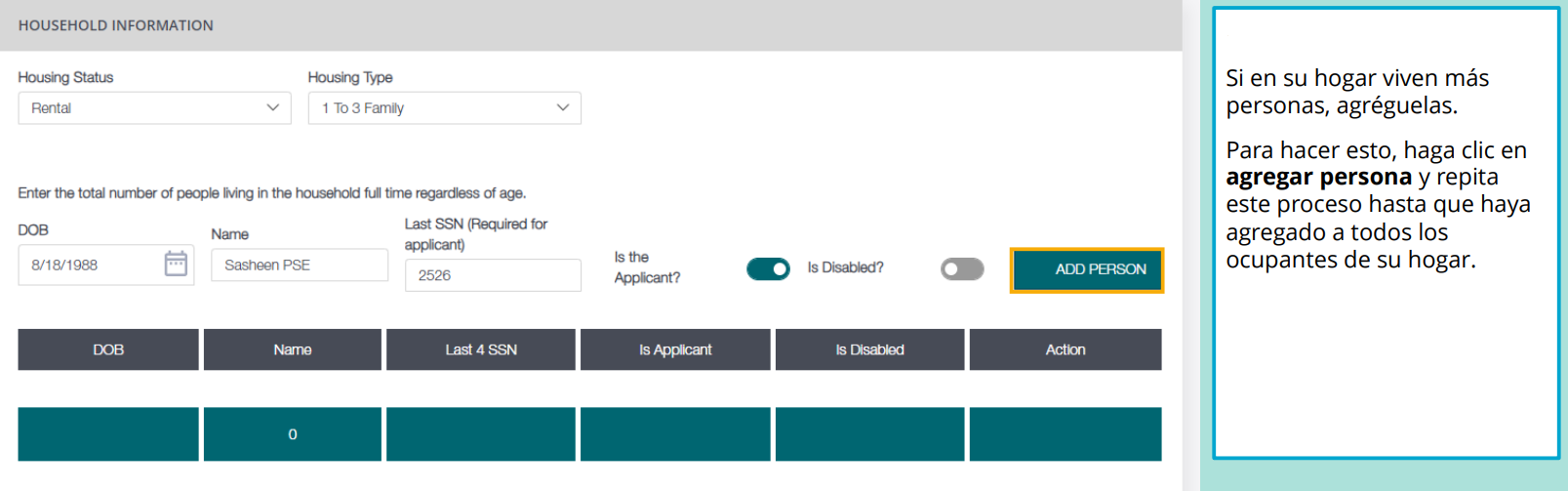 No incluye ingresos por pagos en efectivo.
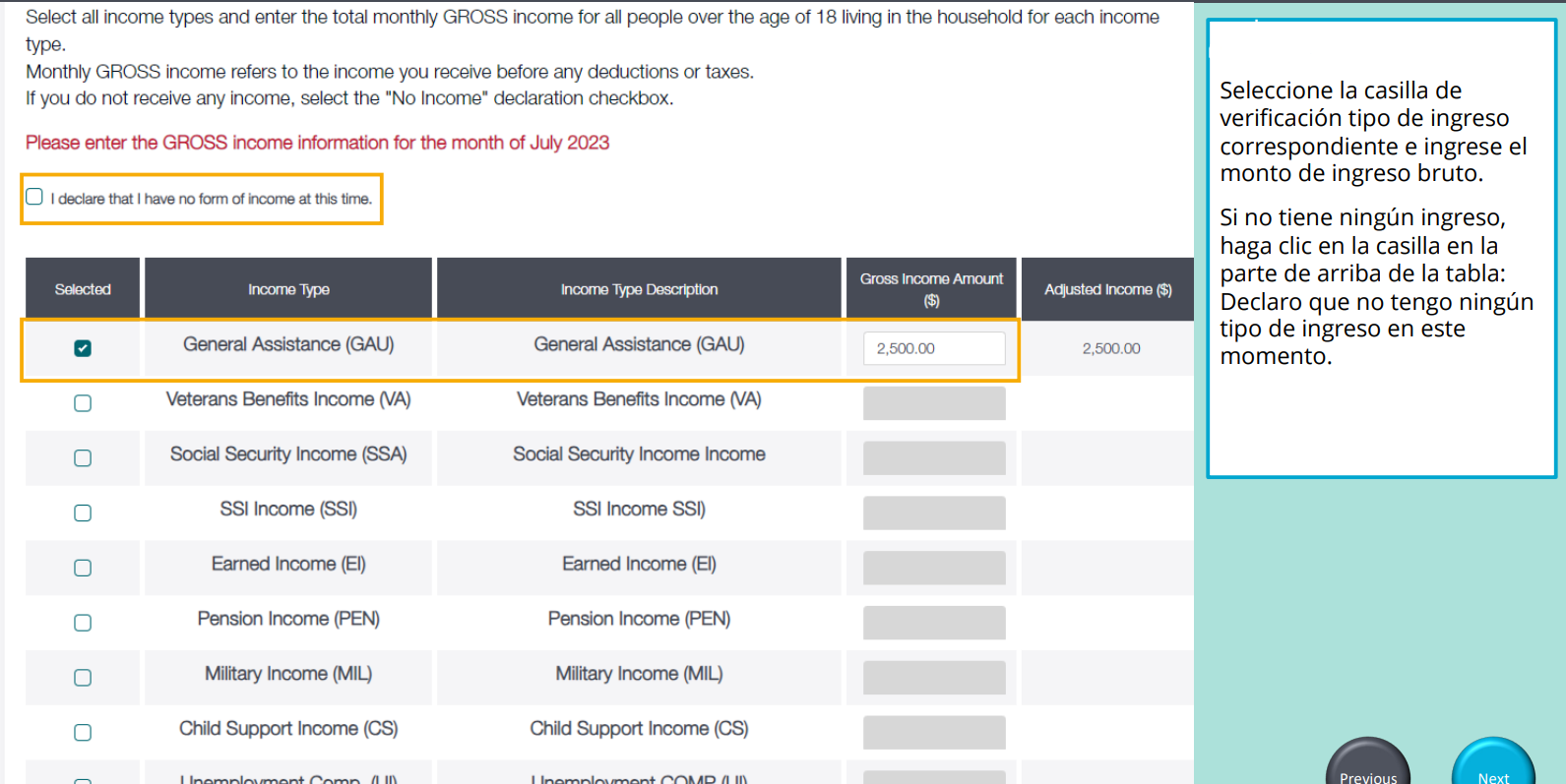 No se incluye ingresos en efectivo
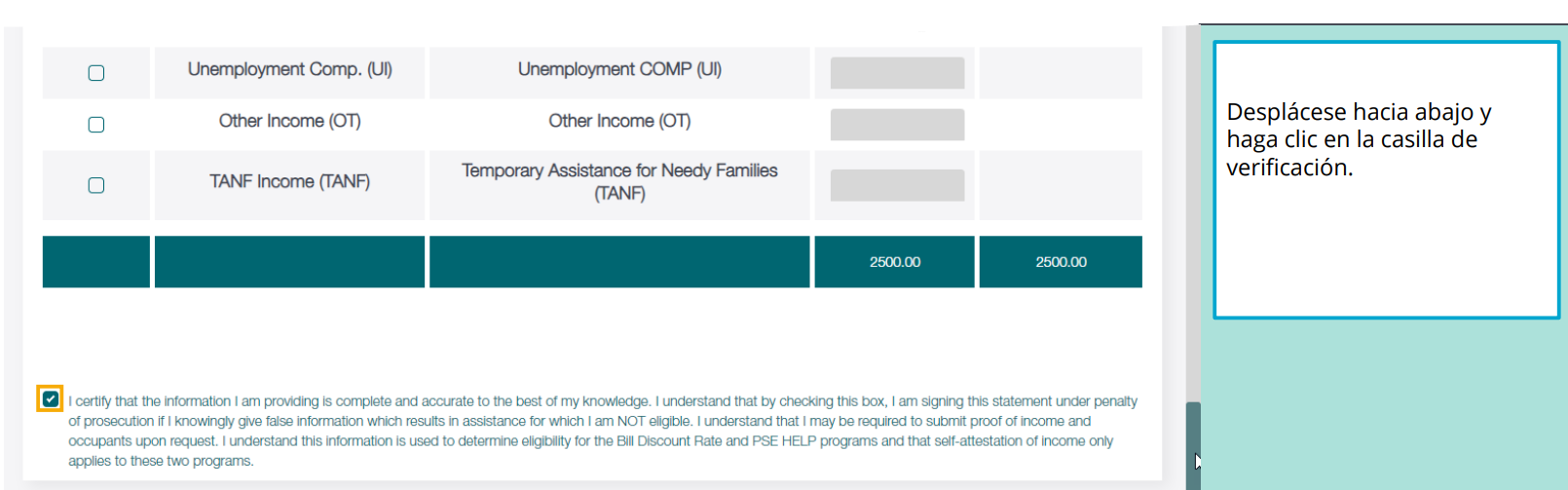 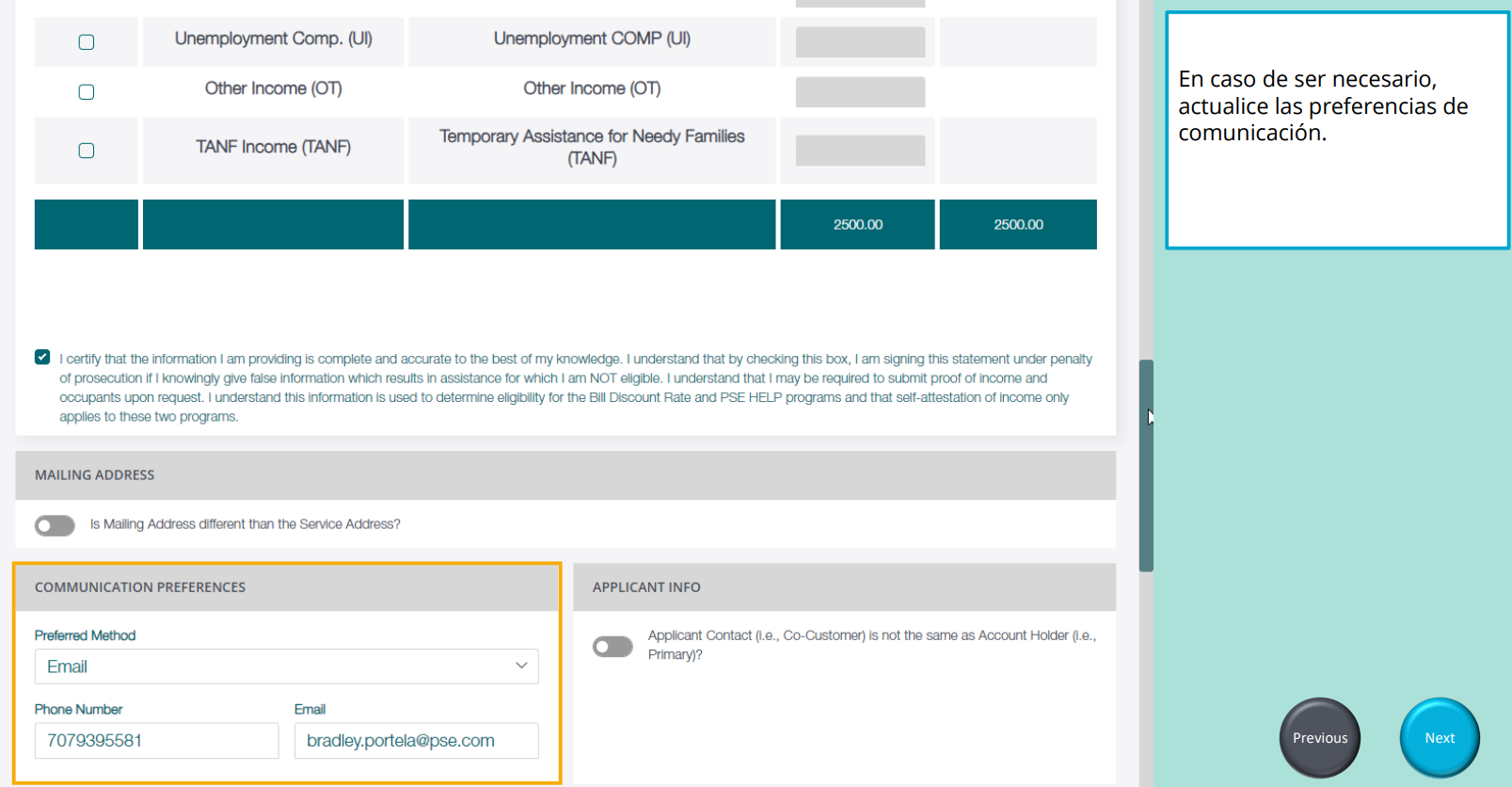 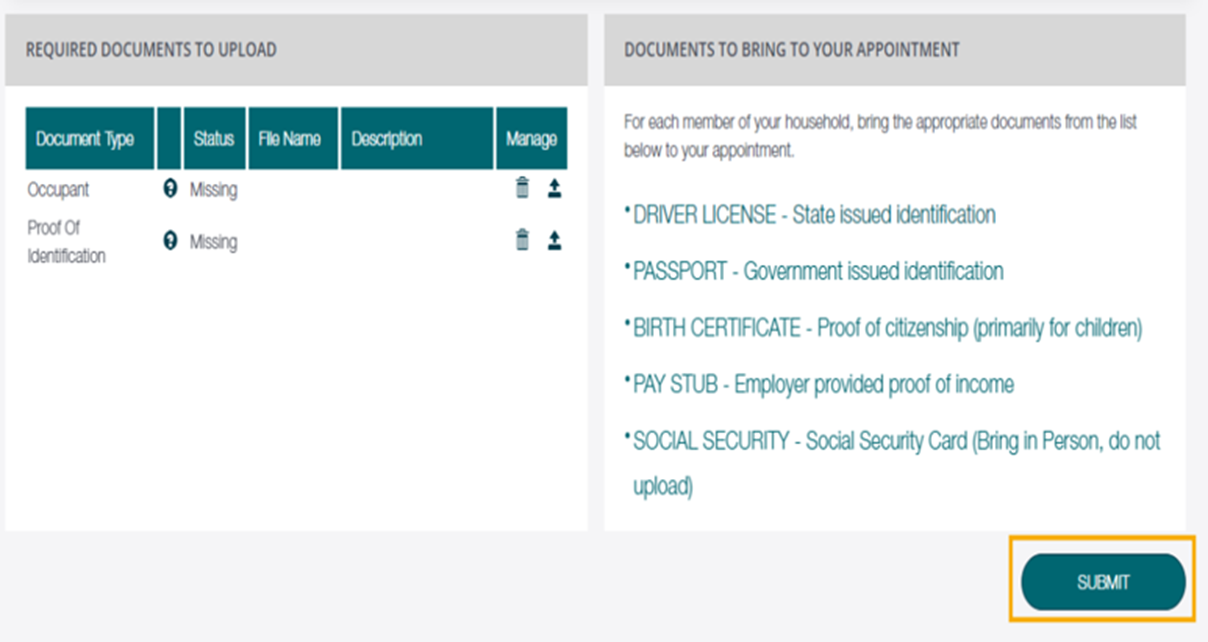 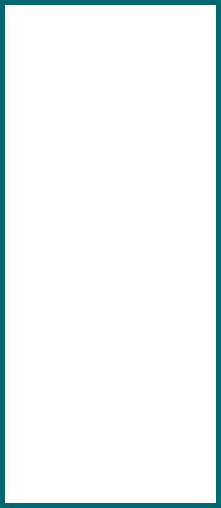 No es necesario cargar los documentos. La única vez que cargará documentos es si es uno del 5% auditado y se solicita prueba de ingresos a su agencia local.
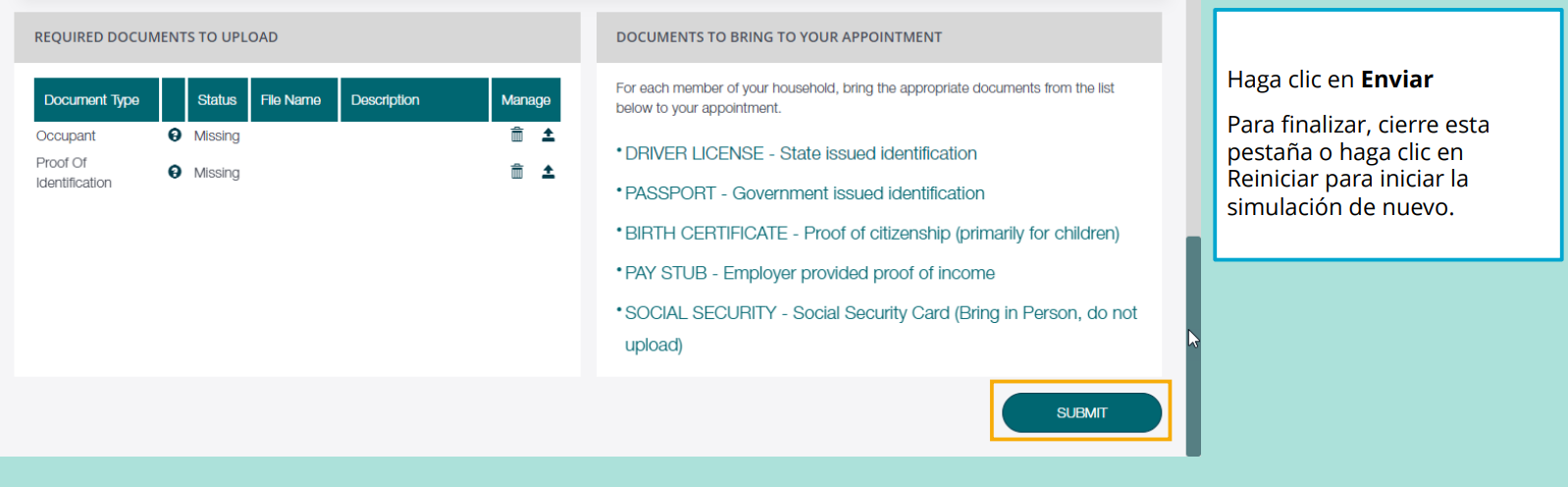 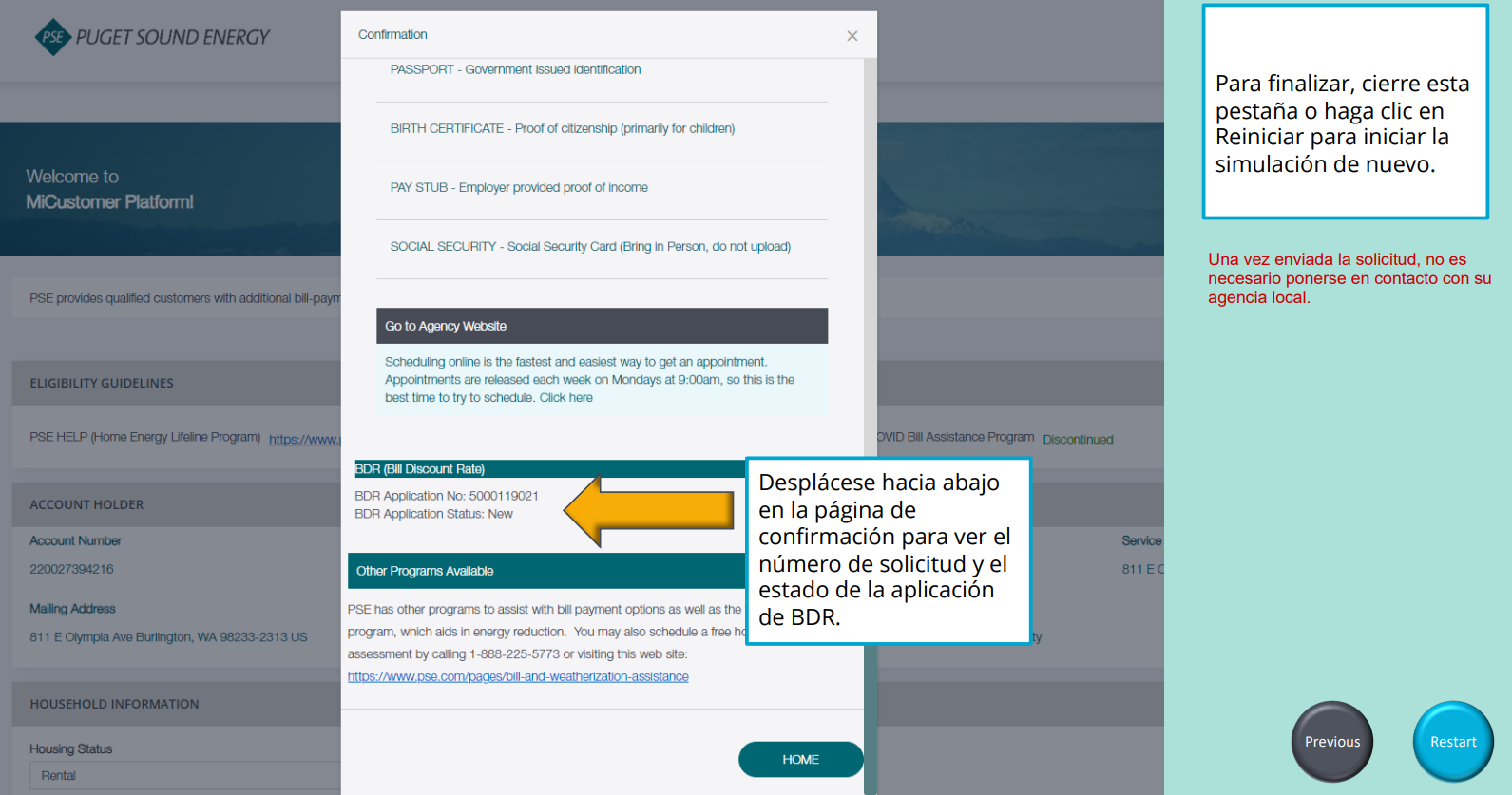 [Speaker Notes: No es necesario comunicarse con el servicio de atención al cliente de PSE ni con su agencia local para actualizar el estado a menos que ellos se comuniquen con usted.]
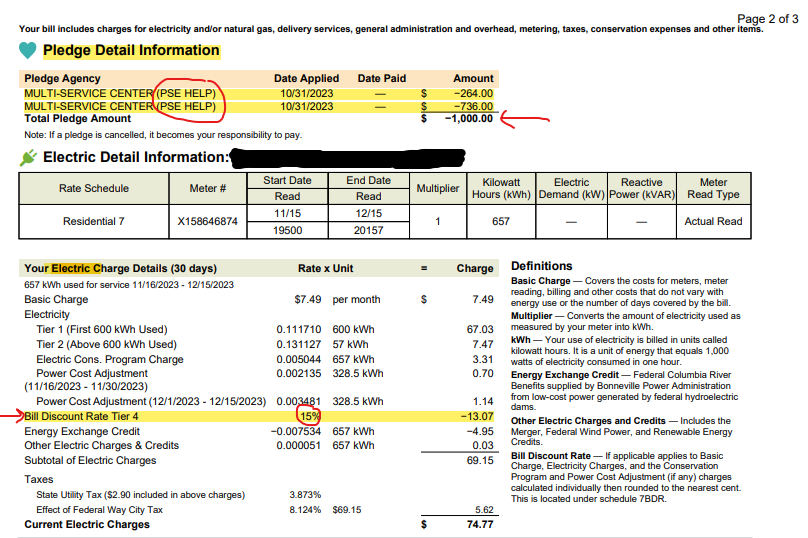 Ejemplo de facture de PSE
[Speaker Notes: El descuento tarda un mes en aparecer en su factura y los fondos pueden tardar hasta dos meses.]
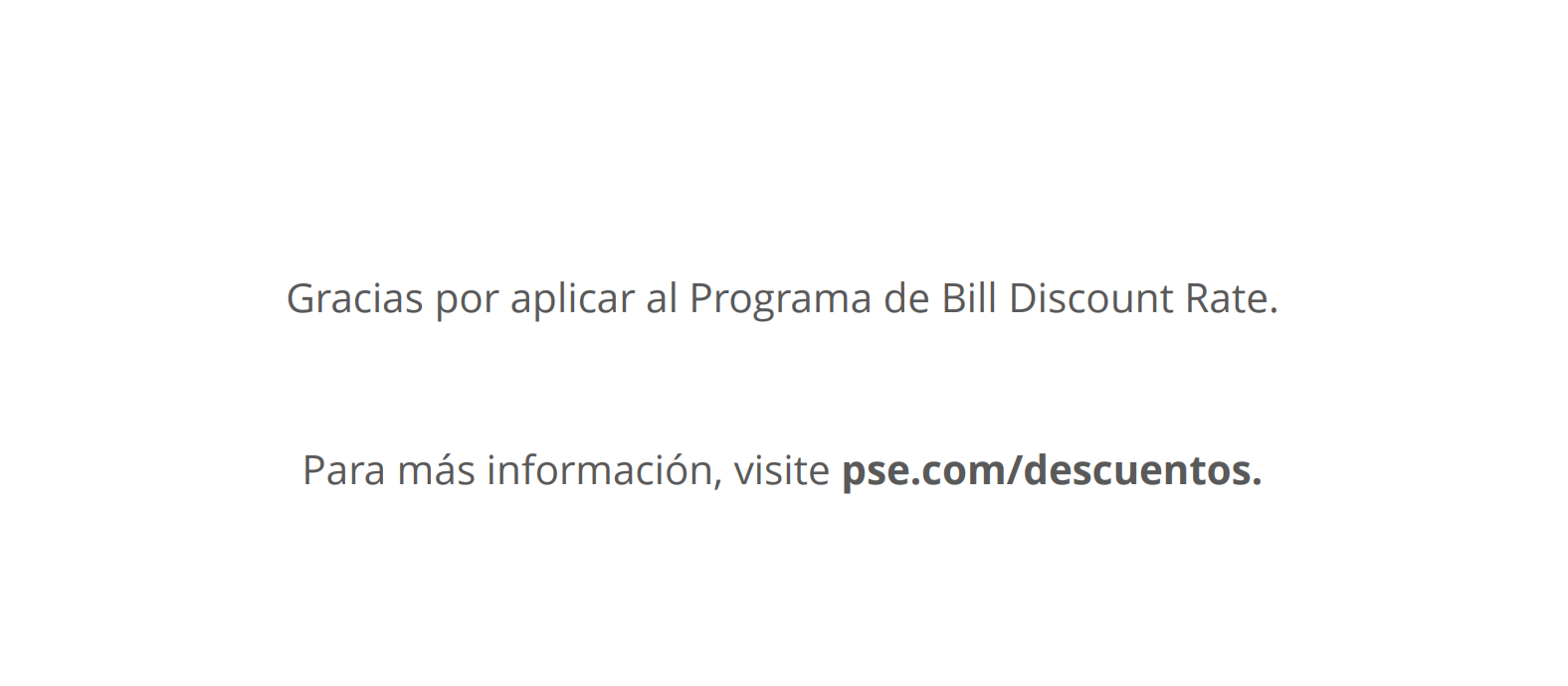 Programas de Asistencia Adicionales
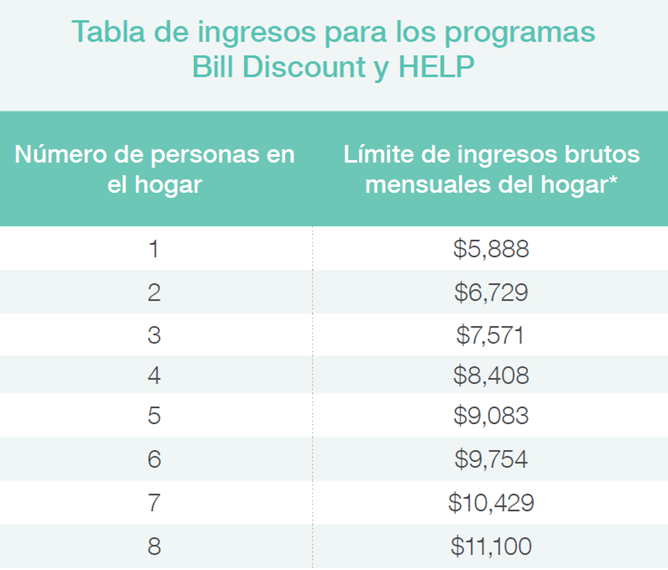 Requisitos de ingresos
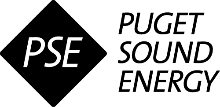 27
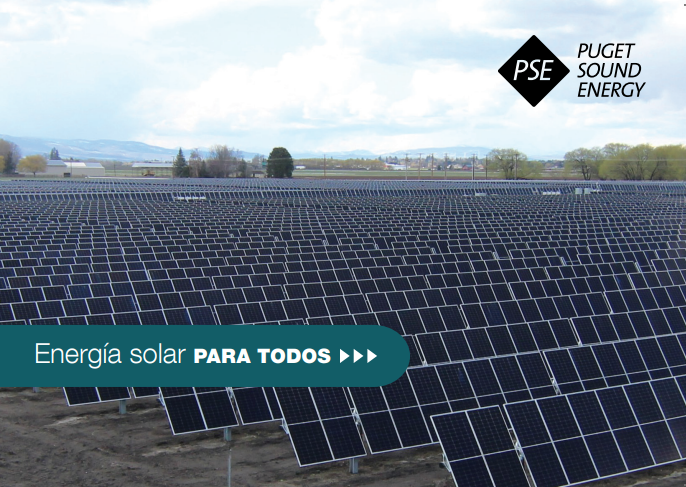 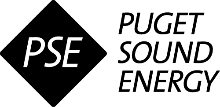 28
Energia Solar Comunitaria
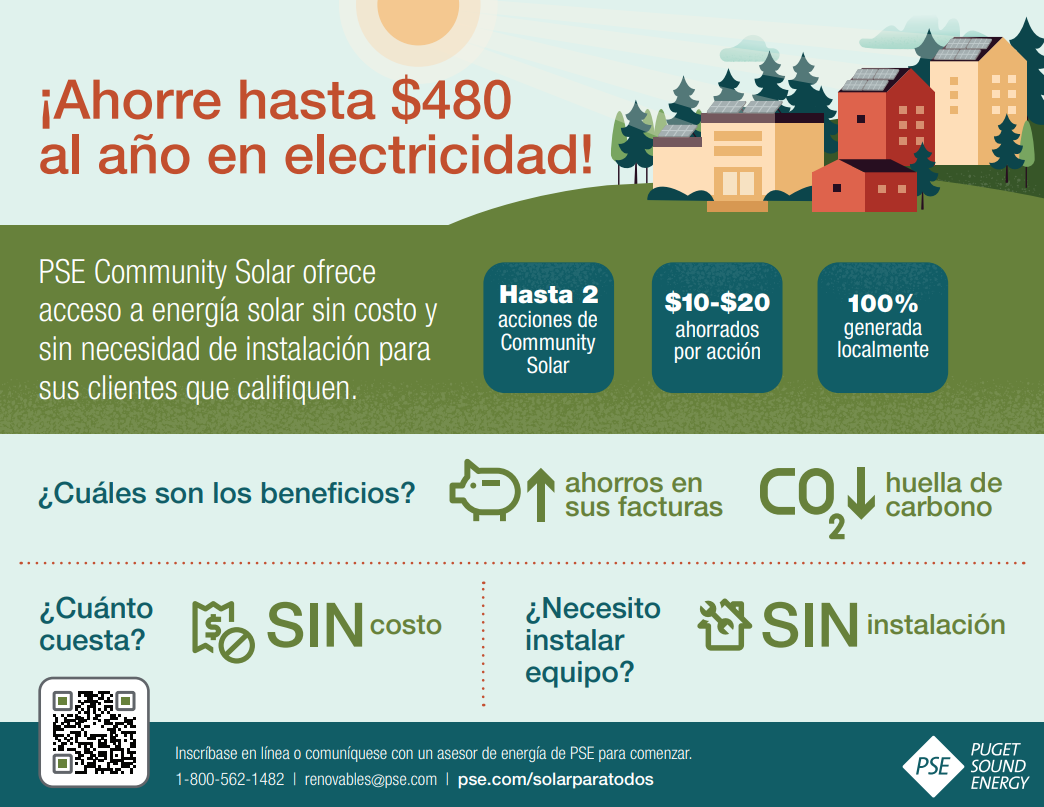 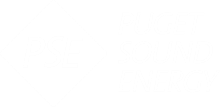 29
IE Community Solar
¿Cómo me suscribo?
En este momento, los clientes elegibles por ingresos pueden comunicarse con un asesor de energía al 1-800-562-1482 para inscribirse.

Se le pedirá que afirme que cumple con los requisitos de ingresos familiares durante el proceso de inscripción para calificar por sí mismo. 

PSE.com/solarforall
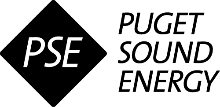 30
Engeria Solar Comunitaria
Qué es
¿Asistencia para la climatización del hogar?
El programa de asistencia para la climatización del hogar es una asociación entre PSE y fuentes de fondos federales y estatales.
Es una forma de conectar a nuestros clientes calificados por ingresos con las agencias locales que pueden evaluar su hogar y proporcionar actualizaciones gratuitas para ayudar a reducir su factura mensual de energía.
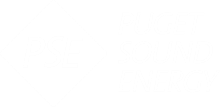 31
Home Weatherization Assistance
[Speaker Notes: Casa Mobil o una casa, no apartamento 

Este programa es para solucionar problemas en su hogar para reducir el desperdicio de energía, mejorar la salud y la seguridad, y aumentar la comodidad, sin costo alguno para los clientes elegibles por ingresos.

Programa financiado por el gobierno federal, sin embargo, las pautas de ingresos son idénticas a las de BDR, PSE Help y el programa del Ejército de Salvación

Requiere SSN y mucha más documentación

Los tiempos de espera para las citas son de alrededor de 2 meses.

Seattle Office of Housing (Seattle residents)seattle.gov/housing
206-684-0244
Weatherization
King County Housing Authority
206-214-1240
Weatherization]
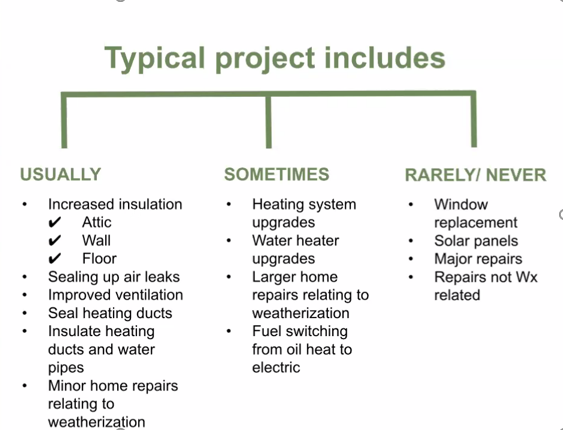 ¿Qué actualizacionpodría recibir?
[Speaker Notes: Generalmente:

Aislamiento del ático, paredes y suelo
Sellar fugas de aire Ventilación mejorada 
Sellar conductos de calefacción 
Aislar conductos de calefacción y tuberías de agua. 
Reparaciones menores en el hogar relacionadas con la climatización

A Veces:

Actualizaciones del sistema de calefacción 
Actualizaciones del calentador de agua 
Reparaciones de viviendas más importantes relacionadas con la climatización 
Cambio de combustible de calefacción de aceite a electricidad


Rara Vez o Nunca:

Reemplazo de ventana 
Paneles solares 
Reparaciones muy grandes 
Reparaciones no relacionadas con el clima]
Como es el Processo?
El programa de Asistencia para la climatización del hogar no se administra a través de PSE. Se administra a través de agencias del condado.
Los tiempos de espera para el programa de Asistencia para la climatización del hogar pueden ser largos.
Llevarán a cabo una evaluación de la casa para determinar la mejor manera de climatizar su casa y posiblemente actualizar los equipos viejos o ineficientes. La lista de actualizaciones gratuitas que podría recibir es extensa.
Home Weatherization Assistance
Documentos Para Llevar a Su Cita
Posibles documentos que le podrían solicitar
Nota: para cada miembro de su hogar, traiga los documentos apropiados de la lista a continuacion a su cita.
Copia de la Factura de Electricdad o Gas – ultima facture recibida

Tarjetas de Identificacion – tarjeta de indentificacion estatal valida o licencia de conducir 

Tarjeta de Seguro Social – tarjetas de seguro social para todos los miembros del hogar

Prueba de Todos los Ingresos – 3 meses anteriores de ingresos de todo el dinero que ingresa a casa

Prueba de Residencia – contrato de arrendamiento

Historial de Uso – historial de uso de 12 meses anteriores para calefaccion de propano o gasoleo.
Fondo para el Hogar Cálido del Ejército de Salvación
Proporciona asistencia de pago de facturas de emergencia a corto plazo a los clientes de PSE que enfrentan dificultades financieras. 
Para clientes que han recibido un aviso de desconexión o servicio ha sido desconectado. 
Los fondos son contribuciones de otros clientes de PSE.
Salvation Army Warm Home Fund
[Speaker Notes: Las pautas de ingresos son idénticas a las de la tasa de descuento de facturas y la ayuda de PSE

North King County 
Bellevue, 425-452-7300 
Central King County 
Seattle (downtown), 206-447-9944 Seattle (White Center), 206-767-3150 Seattle (Greenwood), 206-783-1225 
South King County 
Des Moines, 253 946-7933 Enumclaw, 360-886-1011 Federal Way, 253 946-7933 Kent, Algona, Auburn, Black Diamond, 253-852-4983 Pacific 253-852-8655 Renton, 425-255-5969]
Programa federal que ayuda a mantener los servicios de electricidad y gas y evitar la desconexión.
LIHEAP se administra a través de agencias locales del condado.
Programa que requiere documentación de su información personal.
Que es LIHEAP?
(Low income home energy assistance program)
LIHEAP
[Speaker Notes: Póngase en contacto con su agencia local en el condado de King: Multi-Service o Hopelink Financiado por el gobierno federal: Requiere SSN y mucha más documentación y los límites de ingresos son más bajos que todos los demás programs 

Household/Family Size 

150% of FPL
1
$1,699
2
$2,289
3
$2,879
4
$3,469
5
$4,059
6
$4,649
7
$5,239
8
$5,829
9
$6,419
10
$7,009]
Preguntas?
Rosa Gonzalez
Outreach Manager
Rosa.Gonzalez@pse.com